Renewable Hydrocarbon Biofuels Overview – Laws/Regulations and U.S. Government Perspective
Jeffrey Earl
Director of State Regulatory Affairs
Clean Fuels Alliance America
Our History
Founded by state soybean organizations using checkoff dollars to fund research with University Missouri
National SoyDiesel Development Board (1992)
National Biodiesel Board (1994)
Clean Fuels Alliance America (2021)
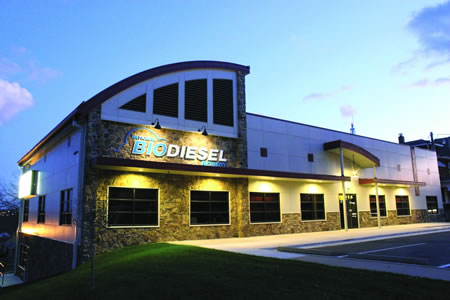 2
Mission
Representing biodiesel, renewable diesel, and sustainable aviation fuel, Clean Fuels Alliance America will advance the interests of its members by supporting sustainable biodiesel, renewable diesel and sustainable aviation fuel industry growth. Clean Fuels serves as the industry’s central coordinating entity for technical, environmental, and quality assurance programs and will be the strongest voice for its advocacy, communications, and market development.
3
Vision
Biodiesel, renewable diesel, and sustainable aviation fuel will be recognized as mainstream low-carbon fuel options with superior performance and emission characteristics. In on road, off road, air transportation, electricity generation, and home heating applications, use will exceed six billion gallons by 2030, eliminating over 35 million metric tons of CO2 equivalent greenhouse gas emissions annually. With advancements in feedstock, use will reach 15 billion gallons by 2050.
4
State and Federal Policy Team
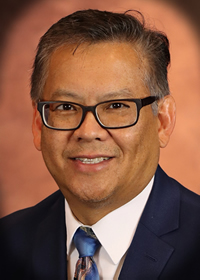 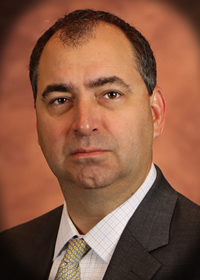 Kurt Kovarik
Vice President, Federal Affairs
Floyd Vergara
Director of State Governmental Affairs
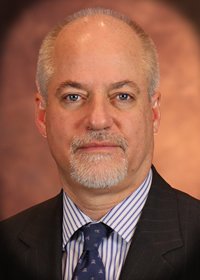 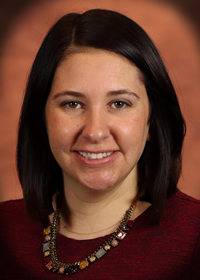 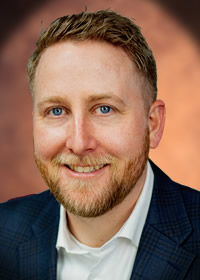 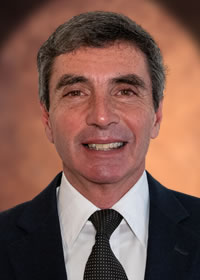 David Cobb
Director of Federal Affairs
Paul Winters
Director of Public Affairs and Federal Communications
Jeff Earl
Director of State Regulatory Affairs
Kate Shenk
Director of Regulatory  Affairs
Steve Dodge
Director of State Regulatory Affairs
5
State Policy
6
States With Notable Biodiesel Policies
Current as of 01/017/2022
Data from DOE Alternative Fuels Data Center and Individual State Statues
LEGEND
7
Low Carb Fuels Standard
Mandate - Fuel Use or Bioheat® Fuel
Tax Incentive – Sales/Income
Policy not enforced
Tax Incentive - Production
Fleet Requirement
Bioheat® Fuel Blending Incentive
Bioheat® Fuel Mandate
No major policy
[Speaker Notes: Policies that are highlighted are not the ONLY policies states may have set in place]
2020 1.9 Billion Gallon State Market
2030* 5.3 Billion Gallon State Market
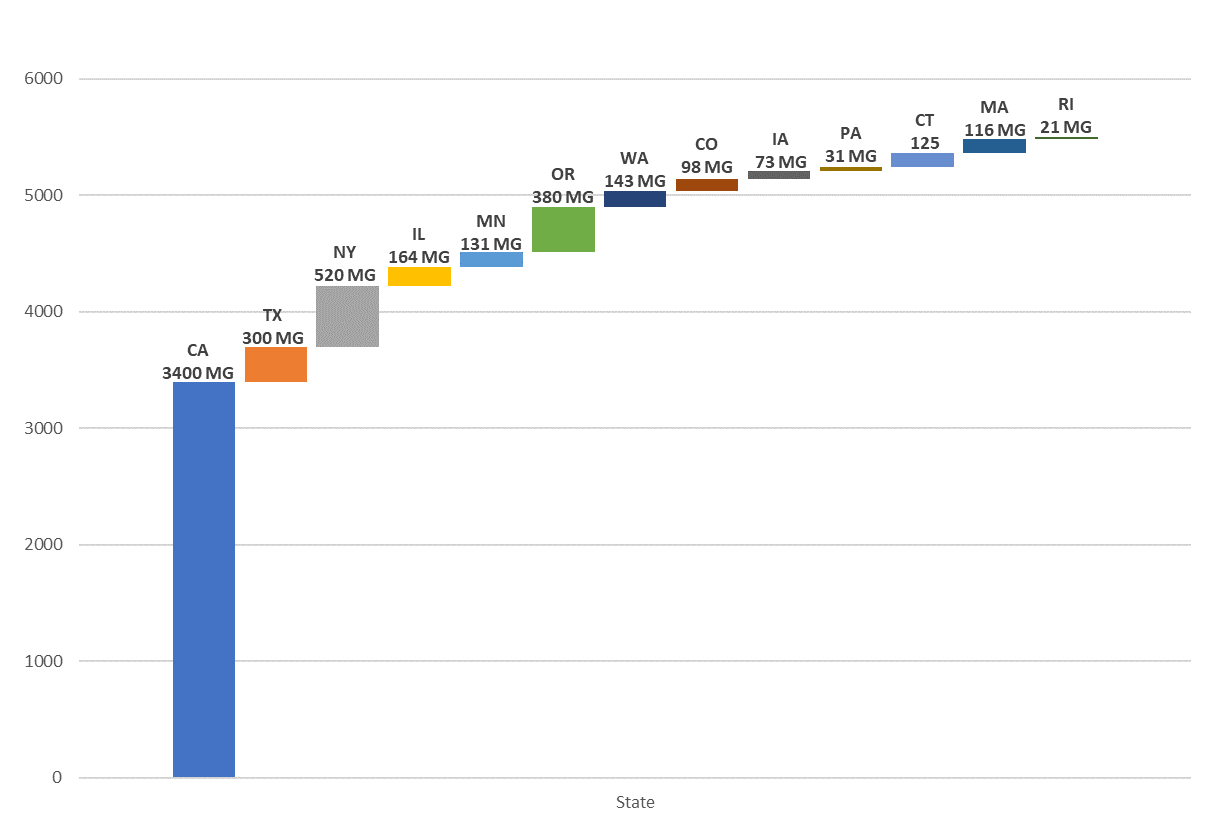 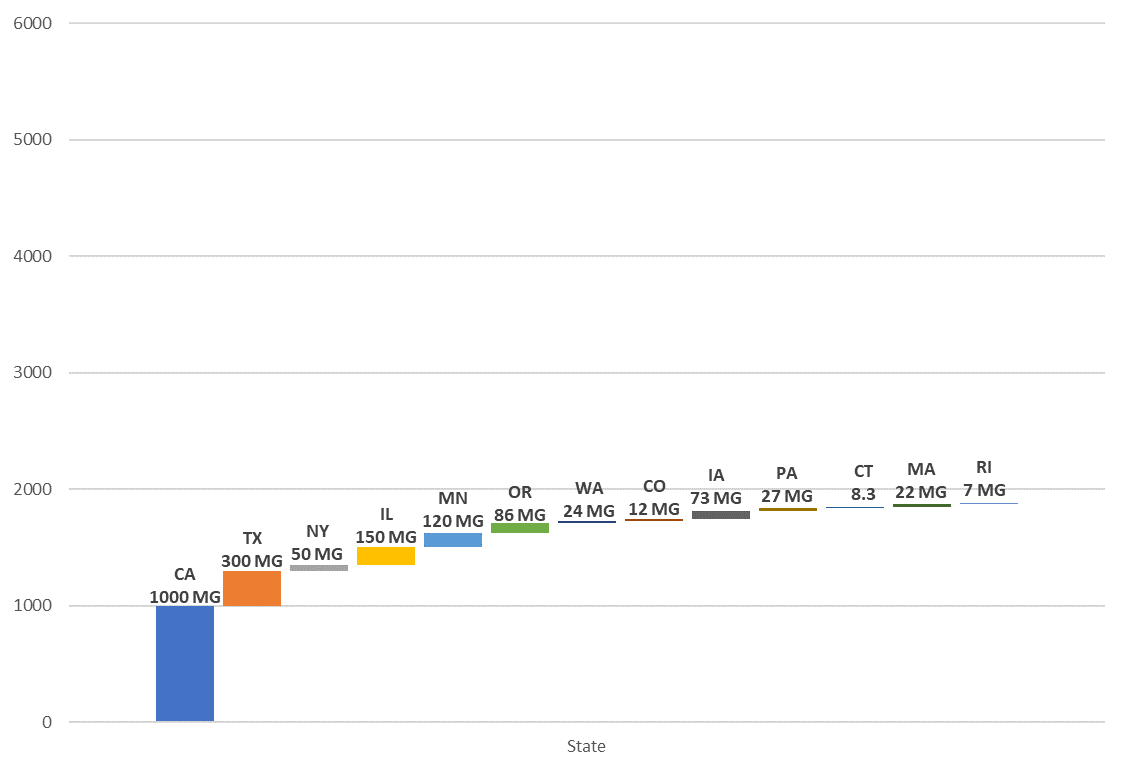 *Potential growth based on established or proposed requirements
Midwest
9
Northeast/Mid-Atlantic
10
West Coast
11
Washington State Clean Fuel Standard (CFS)
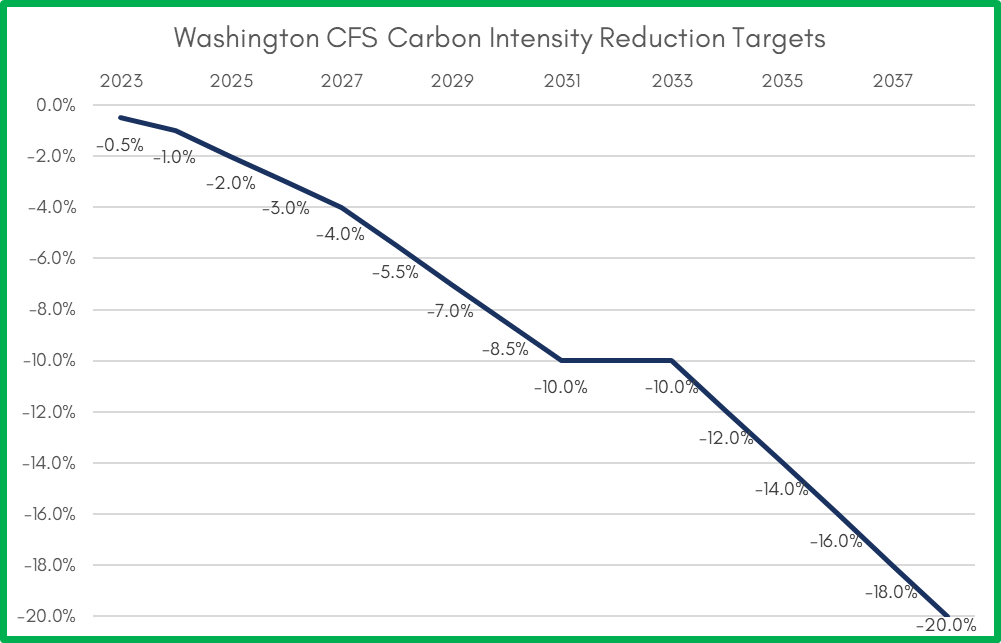 10% CI reduction by 2031,      20% by 2038
0.5% annually 2023-2024
1.0% annually 2025-2027
1.5% annually 2028-2031
2.0% annually 2034-2038
Mid-program review (‘31-’33)
950 Mgal diesel market
Rulemaking completion late 2022
Oregon Clean Fuel Program (CFP) - Status
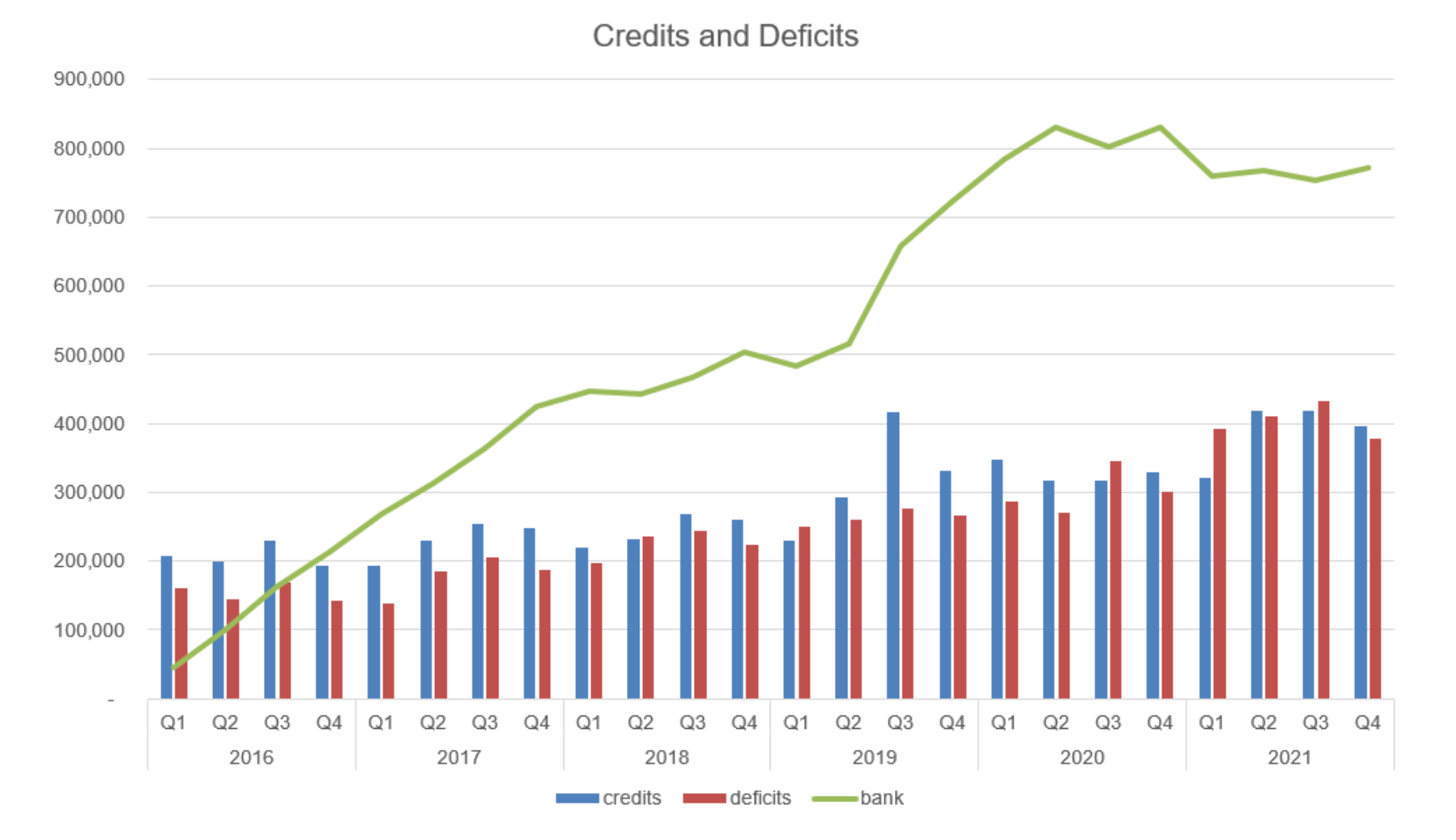 Implemented since 2016
100% virtually every quarter
760 Mgal/yr diesel fuel market
BMBD key role in program (single biggest source of GHG reductions in CFP)
88 Mgal BD/RD (2020), 11% blend
105 Mgal BD/RD (2021, forecast), 13% blend
136 Mgal BD/RD (2022, forecast), 17% blend
48% of credits in 2020, 54% in 2021 (forecast)
CFP credit value = $140M (2021)
BMBD credit value = $0.79 - $1.16 /gal
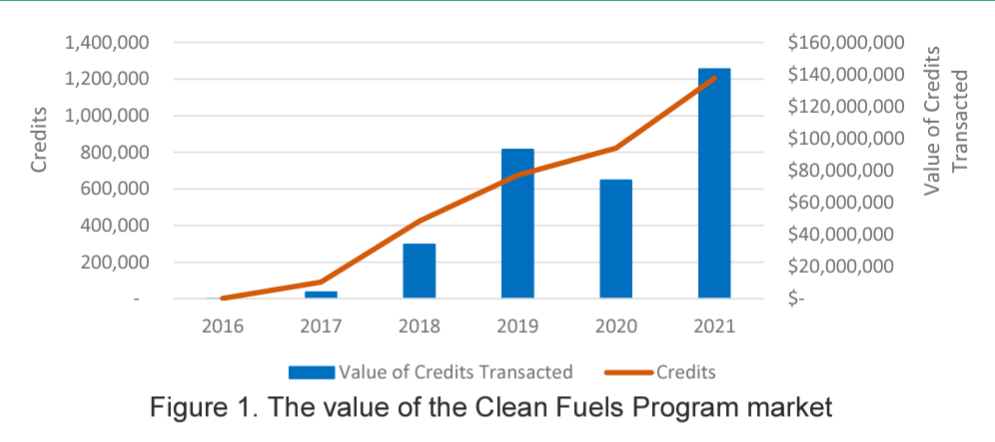 Drop-In, Low Carbon BMBD Translates to Critical Role in LCFS
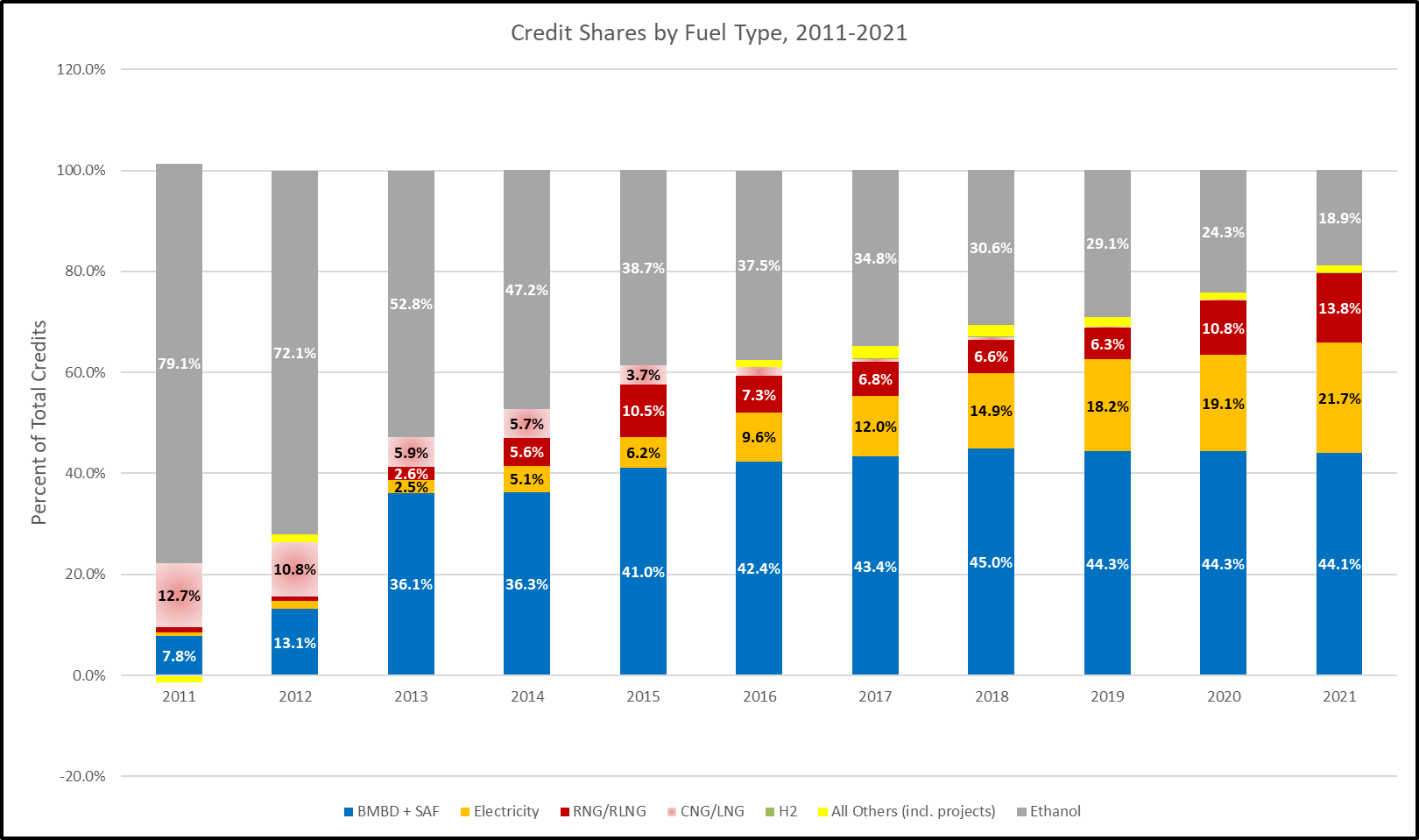 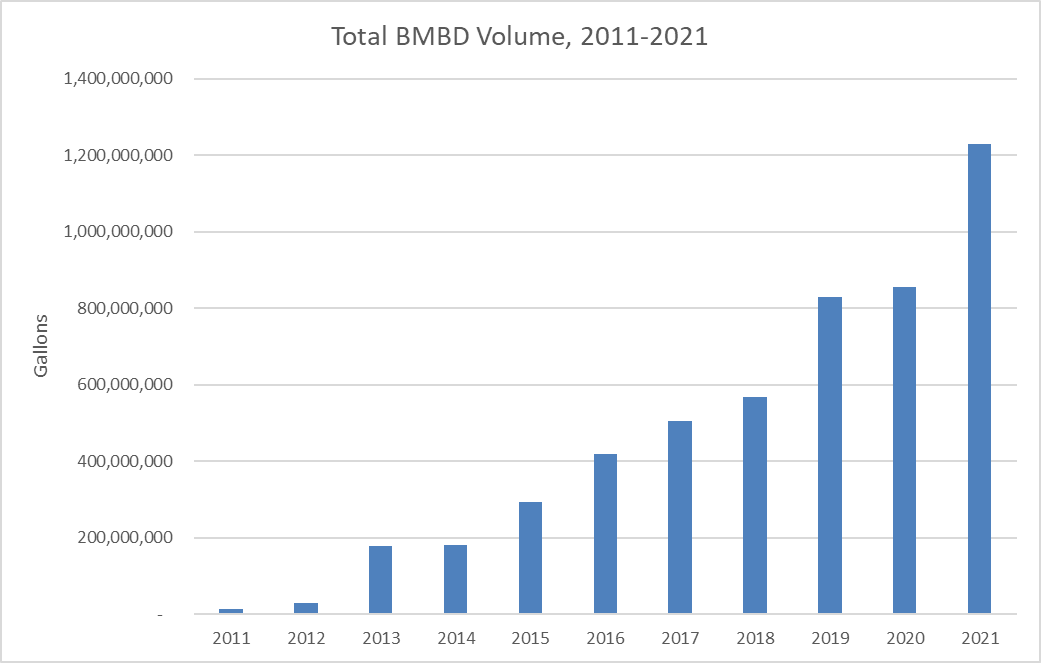 1.23 Billion gallons!
(33% of diesel pool)
BMBD ~45% of Carbon Reductions
$4.4B BMBD LCFS Credits Generated 2011-2020
6.8M credits generated in 2020 valued at $1.34 Billion (at $199/credit)
$4.44B credits since 2011
~$1.60/gal value from credits
Federal Policy Priorities
16
Blenders Tax Credit
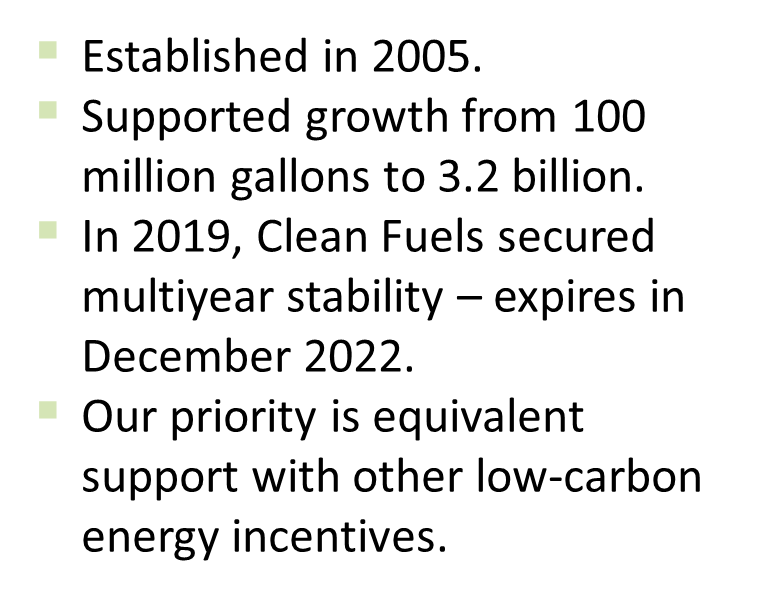 17
Blenders Tax Credit
Impact the program has had:
The credit supports farm value – adds around $2 per soybean bushel 
In 2020 and 2021, certainty helped the market grow by 200m gallons per year
Valuable environmental intensive on average
74% less carbon intensive on average
For every gallon, the industry provides $3.89 in environmental and economic value
18
Renewable Fuel Standard
Expanded in 2007 to include advanced biofuels like biomass-based diesel.
Obligates refiners and importers to blend biofuel into gasoline and diesel.
Credit for renewables in heating and jet fuel.
Established buckets of biofuel in a nested demand structure, based on:
% GHG reduction.
Feedstock.
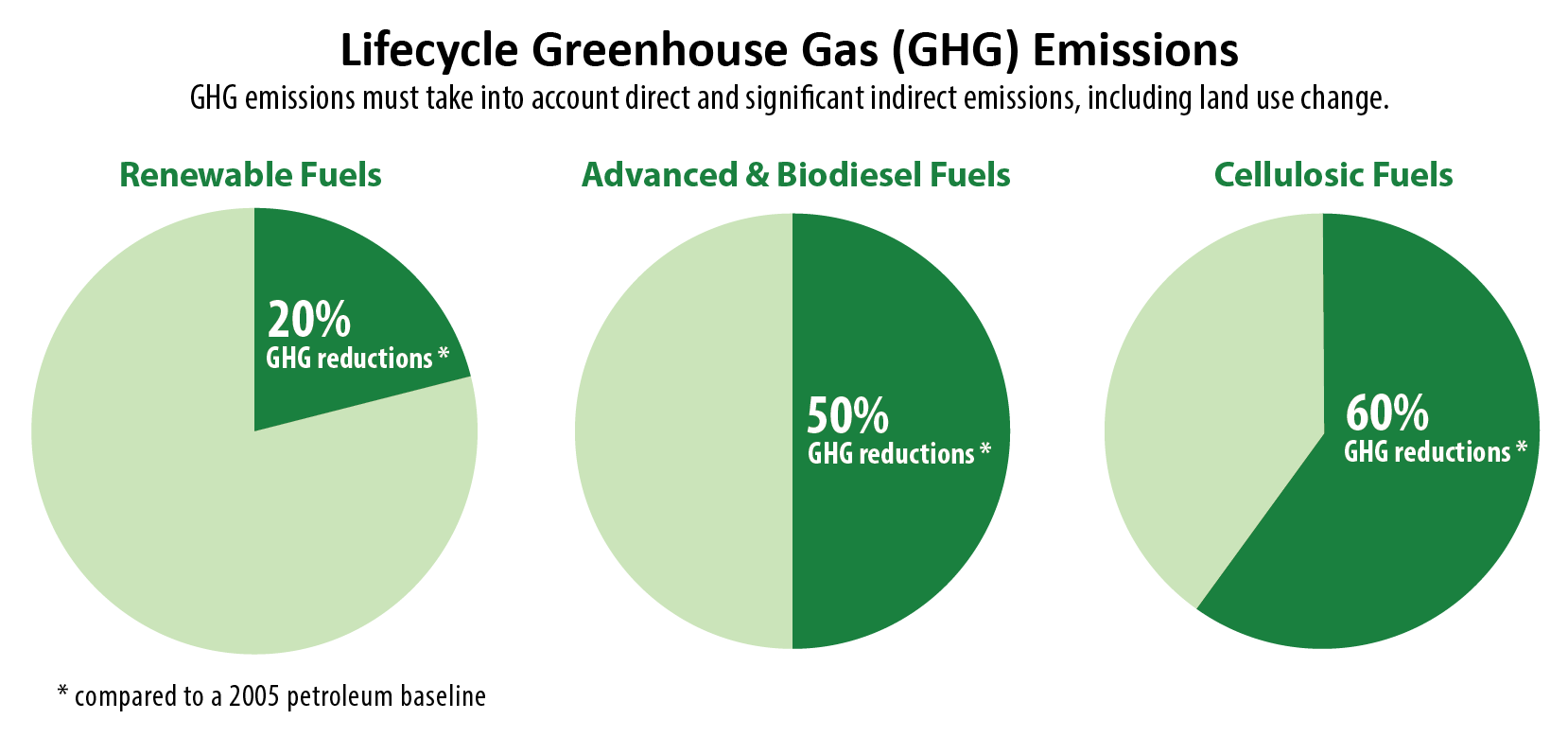 19
European Regulatory Framework for Renewable Hydrocarbon
Renewable Energy Directive II (RED II)
Updated in 2016 
Overall EU target for Renewable Energy Sources consumption by 2030 raised to 32%. 
Member States must require fuel suppliers to supply a minimum of 14% of the energy consumed in road and rail transport by 2030 as renewable energy.
Renewable diesel specification 
Biodiesel specification 
Key Differences
Agriculture feedstocks meet RD/BD spec but are excluded from the program
Europe first started producing biodiesel with rapeseed as its main feedstock
20
Biodiesel and Renewable Diesel
21
Renewable diesel is chemically the same as petroleum diesel, but made from renewable feedstocks
Renewable Diesel Properties
Pretreatment Unit
Deoxygenation
Reactor
H
2
Feedstocks
Product Separation
Isomerization
Separation
Animal fats, used cooking oil, inedible corn oil, and soybean oil
Renewable Naphtha
Light Fuels/ Propane
Renewable Diesel
Water
Source: Darling Ingredients
US Biodiesel & Renewable Diesel Consumption
Renewable Diesel Feedstocks
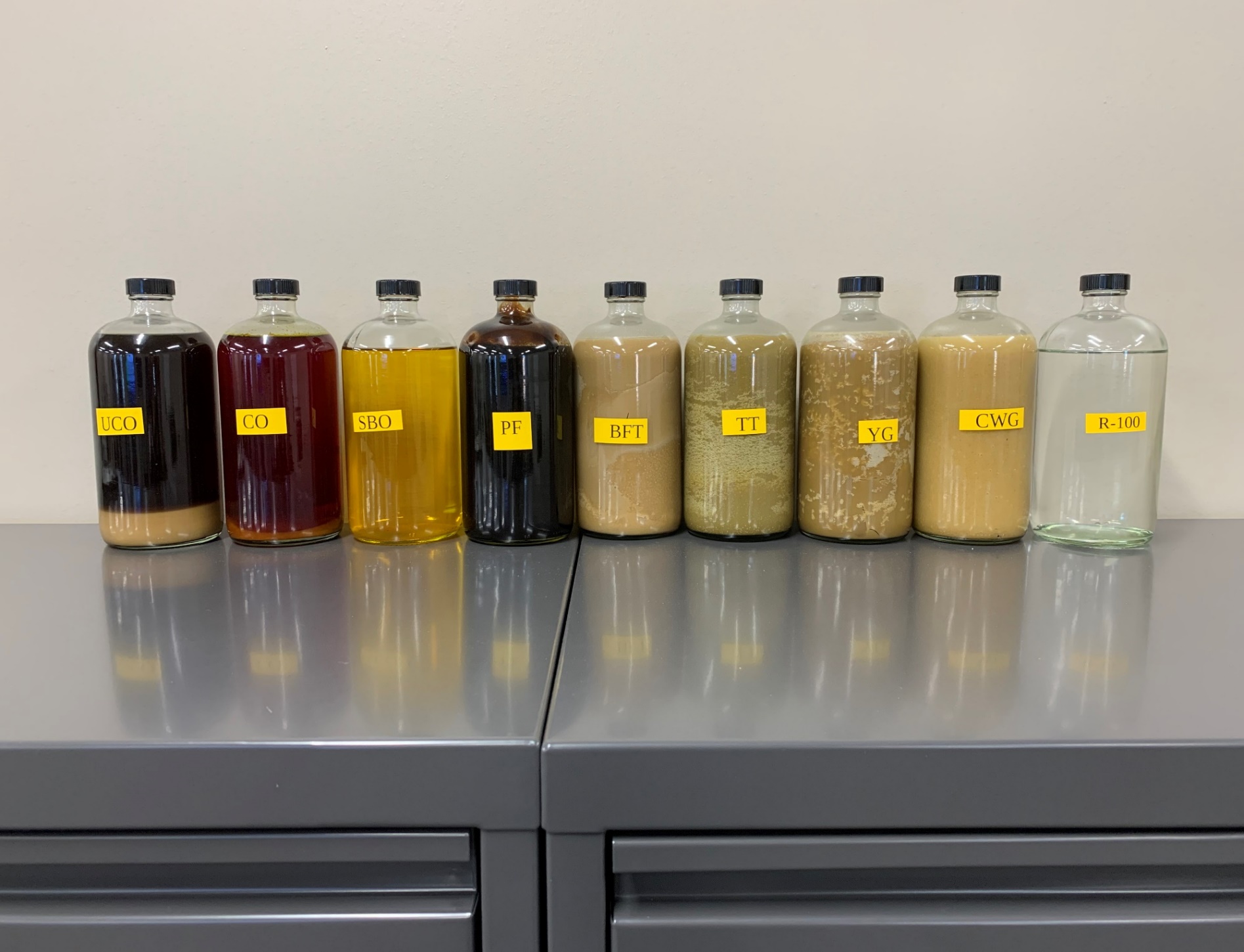 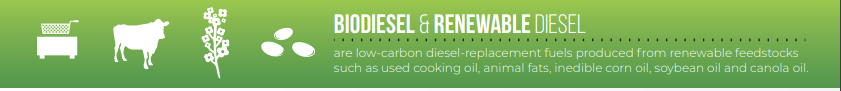 Biodiesel & Renewable Diesel
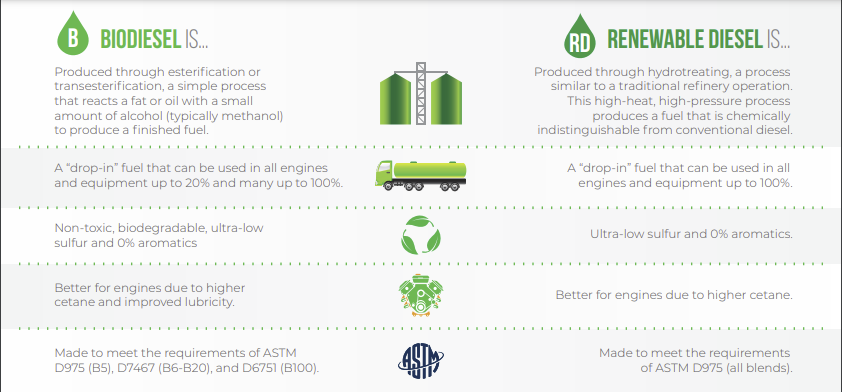 26
Questions
27
Thank you!
Jeff Earl – jearl@cleanfuels.org
28